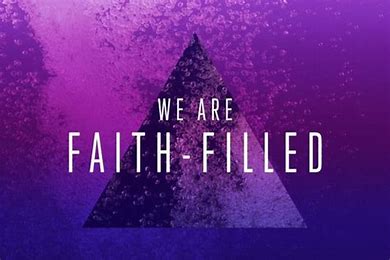 A Faith Filled Church
A
Miracles, Signs & Wonders
CHURCH
Mat 9:2 - And, behold, they brought to him a man sick of the palsy, lying on a bed: and Jesus seeing their faith said unto the sick of the palsy; Son, be of good cheer; thy sins be forgiven thee.
Mat 9:22 - But Jesus turned him about, and when he saw her, he said, Daughter, be of good comfort; thy faith hath made thee whole. And the woman was made whole from that hour.
Mat 9:29 - Then touched he their eyes, saying, According to your faith be it unto you.
Hab 2:4 - Behold, his soul which is lifted up is not upright in him: but the just shall live by his faith.
Rom 10:17 - So then faith cometh by hearing, and hearing by the word of God.
Faith
Trustworthy, Faithfulness
Little Faith – trusting too little
relating to God 
the conviction that God exists and is the creator and ruler of all things, the provider and bestower of eternal salvation through Christ 
relating to Christ 
a strong and welcome conviction or belief that Jesus is the Messiah, through whom we obtain eternal salvation in the kingdom of God
Merriam Webster
1 : allegiance to duty or a person : loyalty 

2 : belief and trust in and loyalty to God
BLIND FAITH
Glory
splendour, brightness 
magnificence, excellence, preeminence, dignity, grace 
majesty 
a thing belonging to God 
the kingly majesty which belongs to him as supreme ruler, majesty in the sense of the absolute perfection of the deity 
a thing belonging to Christ 
the kingly majesty of the Messiah 
the absolutely perfect inward or personal excellency of Christ; the majesty 
a most glorious condition, most exalted state 
of that condition with God the Father in heaven to which Christ was raised after he had achieved his work on earth 
the glorious condition of blessedness into which is appointed and promised that true Christians shall enter after their Saviour's return from heaven
Miracles
a sign, mark, token
that by which a person or a thing is distinguished from others and is known
a sign, prodigy, portent, i.e. an unusual occurrence, transcending the common course of nature
of signs portending remarkable events soon to happen
of miracles and wonders by which God authenticates the men sent by him, or by which men prove that the cause they are pleading is God's
75 Biblical Declarations to Speak Over Yourself
Wives: As a wife, I submit myself to my husband as is fitting in the Lord. My husband loves me like Christ loved the church and gave Himself up for her (Colossians 3:18 and Ephesians 5:25). Husbands: As a husband, I love my wife as Christ loved the church and gave Himself up for her.
I look out not only for my own interests but also for the interests of others (Philippians 2:4).
Wives: The heart of my husband trusts in me. He has no lack of gain (Proverbs 31:11). Husbands: I express belief in my wife and encourage her. I have no lack of gain (Proverbs 31:11, 28-29).
Wives: I do my husband good and not evil all the days of my life (Proverbs 31:12). Husbands: I cover my wife with the Word to present her holy and blameless before the Lord (Ephesians 5:26).
I am kind and tenderhearted to others. I forgive them as God in Christ has forgiven me (Ephesians 4:32).
I can do all things through Christ who strengthens me (Philippians 4:13).
I ask God to set a guard over my mouth. He keeps watch over the door of my lips (Psalm 141:3).
As I live in God, my love grows more perfect. I can face Him with confidence on the day of judgment because I live like Jesus here in this world (I John 4:17 NLT).
I receive an abundance of grace and the gift of righteousness. I reign in life through Jesus Christ (Romans 5:17).
I let the peace of Christ rule in my heart. As a member of one body, I am called to peace and I am thankful (Colossians 3:15 NIV).
I walk in a manner worthy of the Lord, pleasing Him in all respects. I bear fruit in every good work and I am increasing in the knowledge of God (Colossians 1:10 NAS).
I am being strengthened with all power according to His might. I have great endurance and patience (Colossians 1:11 NIV).
God has not given me a spirit of fear. He gives me power, love, and self-discipline (2 Timothy 1:7 ESV).
God loads me daily with benefits. He is my salvation (Psalm 68:19).
I am God’s servant and He takes pleasure in my prosperity (Psalm 35:27).
I meditate on God’s word day and night. I am successful and prosperous (Psalm 1:2-3, Joshua 1:8).
God makes all grace abound toward me so that I always have all sufficiency and an abundance for every good work (2 Corinthians 9:8).
I honor the Lord with my wealth and the first fruits of all my produce. Then, my barns will be filled with plenty. My vats will overflow with new wine (Proverbs 3:9-10).
I bring the whole tithe into the storehouse. He opens the windows of heaven for me and pours out a blessing so great that I don’t have enough room for it (Malachi 3:10).
I prosper in all things. I remain in health just as my soul prospers (3 John 1:3).
God abundantly blesses my provision (Psalm 132:15).
I give and I receive. Good measure, pressed down, shaken together, running over, will it be put into my lap (Luke 6:38).
Jesus Christ is generous in grace. Though He was rich, yet for my sake he became poor, so that by His poverty He could make me rich (2 Corinthians 8:9).
Christ redeemed me from the curse of the law by becoming a curse for me (Galations 3:13 NIV).
I am blessed in the city and blessed in the country (Deuteronomy 28:3).
I am blessed from the fruit of my body. I am blessed with today’s equivalent of the produce of the ground, the increase of my herds, my cattle, and the offspring of my flock (Deuteronomy 28:4).
My kneading bowl and basket are blessed. It is the means by which I am tangibly increasing (Deuteronomy 28:5).
I experience all blessings as I obey the Lord my God (Deuteronomy 28:2 NLT).
I am blessed when I come in and blessed when I go out (Deuteronomy 28:6).
The LORD causes my enemies who rise against me to be defeated before my face; they come out against me one way and flee before me seven ways (Deuteronomy 28:7).
The LORD commands His blessing on my storehouses and in all that I set my hand to do, and He blesses me in the land that He is giving me (Deuteronomy 28:8).
The Lord has established me as a holy person to Himself. I keep His commandments and walk in His ways (Deuteronomy 28:9).
All the people of the earth see that I am called by the name of the LORD. Deut 28:10
The LORD grants me plenty of goods, in the fruit of my body, in the increase of my livestock, and in the produce of my ground (Deuteronomy 28:11).
The LORD opens to me His good treasure, the heavens to give the rain to my land in its season and to bless all the work of my hand (Deuteronomy 28:12).
I lend to many nations but I will not borrow (Deuteronomy 28:12).
The Lord makes me the head and not the tail, above and not beneath (Deuteronomy 28:13).
I am my Father’s daughter. I am always with Him and all that He has is mine (Luke 15:31).
God blesses me and surrounds me with favour as a shield (Psalm 5:12).
My ways please the LORD and He makes even my enemies to be at peace with me (Proverbs 16:7).
But by God’s doing I am in Christ Jesus. He became to me wisdom, righteousness, sanctification, and redemption (I Corinthians 1:30).
The God of hope fills me with all joy and peace in believing so that I abound in hope by the power of the Holy Spirit (Romans 15:13).
The Lord of peace is peace. In every way, He always gives me His peace (2 Thessalonians 3:16).
I always rejoice and pray without ceasing. In everything, I give thanks for this is the will of God in Christ Jesus for me (I Thessalonians 5:16-18).
I am steadfast of mind. He keeps me in perfect peace because I trust in Him (Isaiah 26:3).
The joy of the LORD is my strength (Nehemiah 8:10).
I am confident of this very thing, that He who has begun a good work in me will complete it until the day of Jesus Christ (Philippians 1:6).
God works in me both to will and to do His good pleasure (Philippians 2:13).
I do all things without grumbling or complaining so that I will prove myself to be blameless and innocent. I am a child of God who is above reproach in the midst of a crooked and perverse generation, among whom I appear as lights in the world (Philippians 2:14-15).
I hold fast to the word of life. In the day of Christ’s return, I will have reason to glory because I did not run or labor in vain (Philippians 2:16).
I always rejoice in the Lord and my gentleness (graciousness or forbearance) is known to all people (Philippians 4:4,5).
I am anxious for nothing, but in everything by prayer and supplication with thanksgiving I let my requests be made known to God. And the peace of God, which surpasses all comprehension, will guard my hearts and minds in Christ Jesus (Philippians 4:6-7).
I choose to meditate on anything that has virtue or is praiseworthy. I think about things are true, noble, just, pure, lovely, and of good report (Philippians 4:8).
I press on, that I may lay hold of that which Christ Jesus has also laid hold of me. Forgetting those things which are behind and reaching forward to those things which are ahead, I press toward the goal for the prize of the upward call of God in Christ Jesus (Philippians 3:12-14).
The Lord is my God! He is mighty to save. He rejoices over me with gladness and singing. I am quieted by His love (Zephaniah 3:17).
God instructs me and keeps me as the apple of His eye (Zechariah 2:8).
I am a crown of glory and a royal diadem in the hand of the LORD (Isaiah 62:3).
I am no longer called, Forsaken or Desolate. My new names are Hepbzibah (my delight is in her) and Beulah (married). He delights in me and I am married to Him (Isaiah 62:4)!
God rejoices over me as a bridegroom rejoices over his bride (Isaiah 62:5).
The LORD has chosen me for Himself as His special treasure (Psalm 135:4).
I speak God’s word and hearing the word increases my faith (Romans 10:17).
I declare God’s word about who I am, what I have, and what I can do in Christ Jesus who gives me strength. I am established as His daughter in all ways and I shine in His light (Job 22:8, Isaiah 60:1).
I speak God’s word and His angels do the voice of His word (Psalm 103:20).
I speak God’s word and it does not return to Him void. His word accomplishes what He pleases and it prospers in the thing for which He sends it (Isaiah 55:11).
I persist in speaking God’s word until it accomplishes its purpose. It is like fire. It is like a hammer that shatters a rock (Jeremiah 23:29).
The Lord has given me the tongue of the disciples. I know how to speak a word in due season to those who are weary (Isaiah 50:4).
The Lord God awakens me every morning to fellowship with Him, and He opens my ears to hear as the learned (Isaiah 50:4).
I speak pleasant words that are sweet to the soul and healing to the bones. I am wise and I bring healing (Proverbs 16:24, Proverbs 12:18).
I have a wholesome tongue which is a tree of life to myself and others (Proverbs 15:4, Proverbs 11:30, Proverbs 18:21).
I speak words of life. I am satisfied with the good by the fruit produced by my words (Proverbs 12:14, Proverbs 18:20).
As I speak God’s word, He sends it to heal and deliver me from my destruction (Psalm 107:20).
God forgives all my iniquities and heals all of my diseases (Psalm 103:3).
God redeems my life from the pit. He crowns me with lovingkindness and compassion (Psalm 103:4).
God satisfies my mouth with good things and renews my youth like the eagles’ (Psalm 103:5).
Christ bore my sins in His own body on the cross and I am healed by His stripes (1 Peter 2:24).